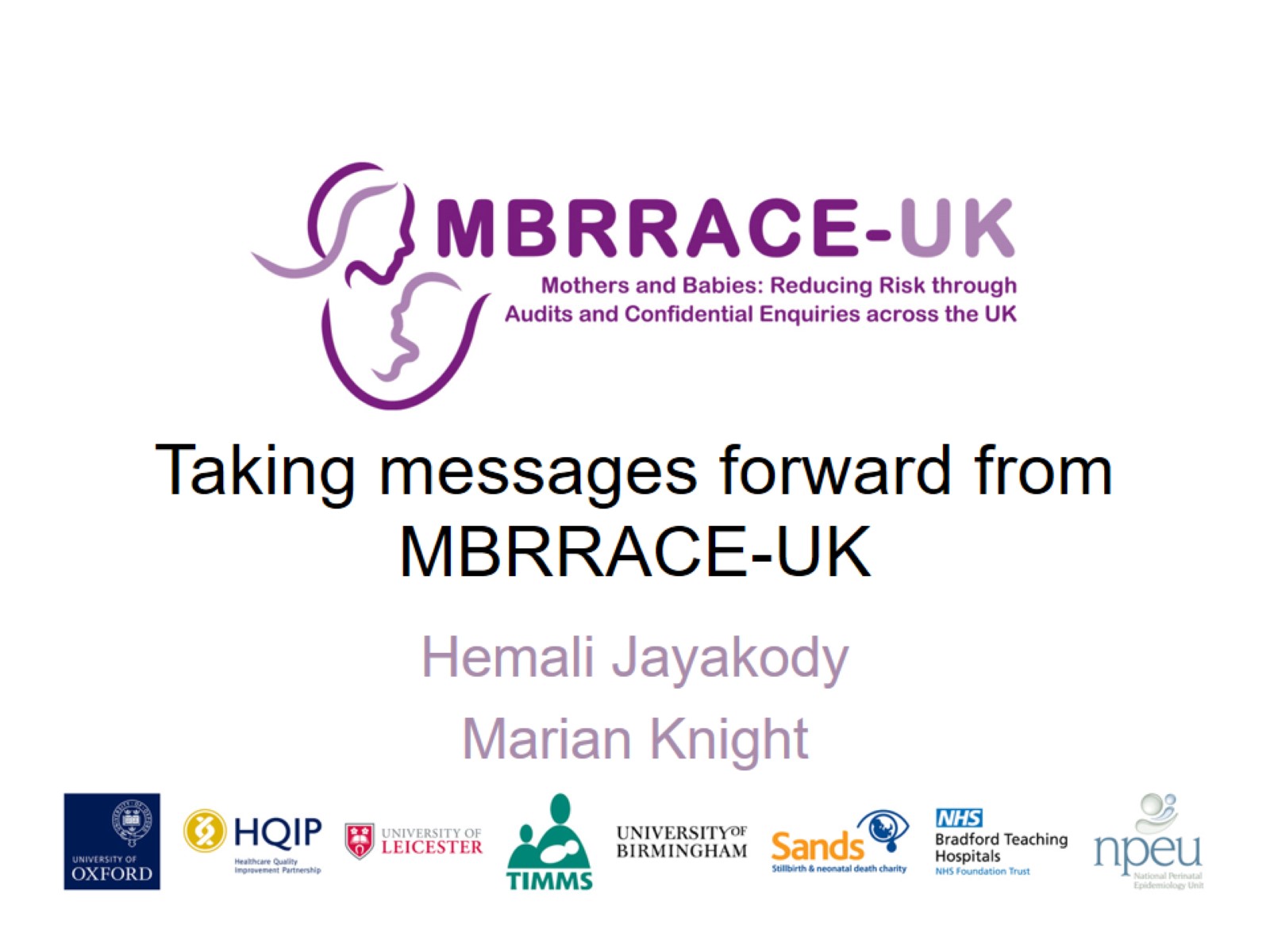 Taking messages forward from MBRRACE-UK
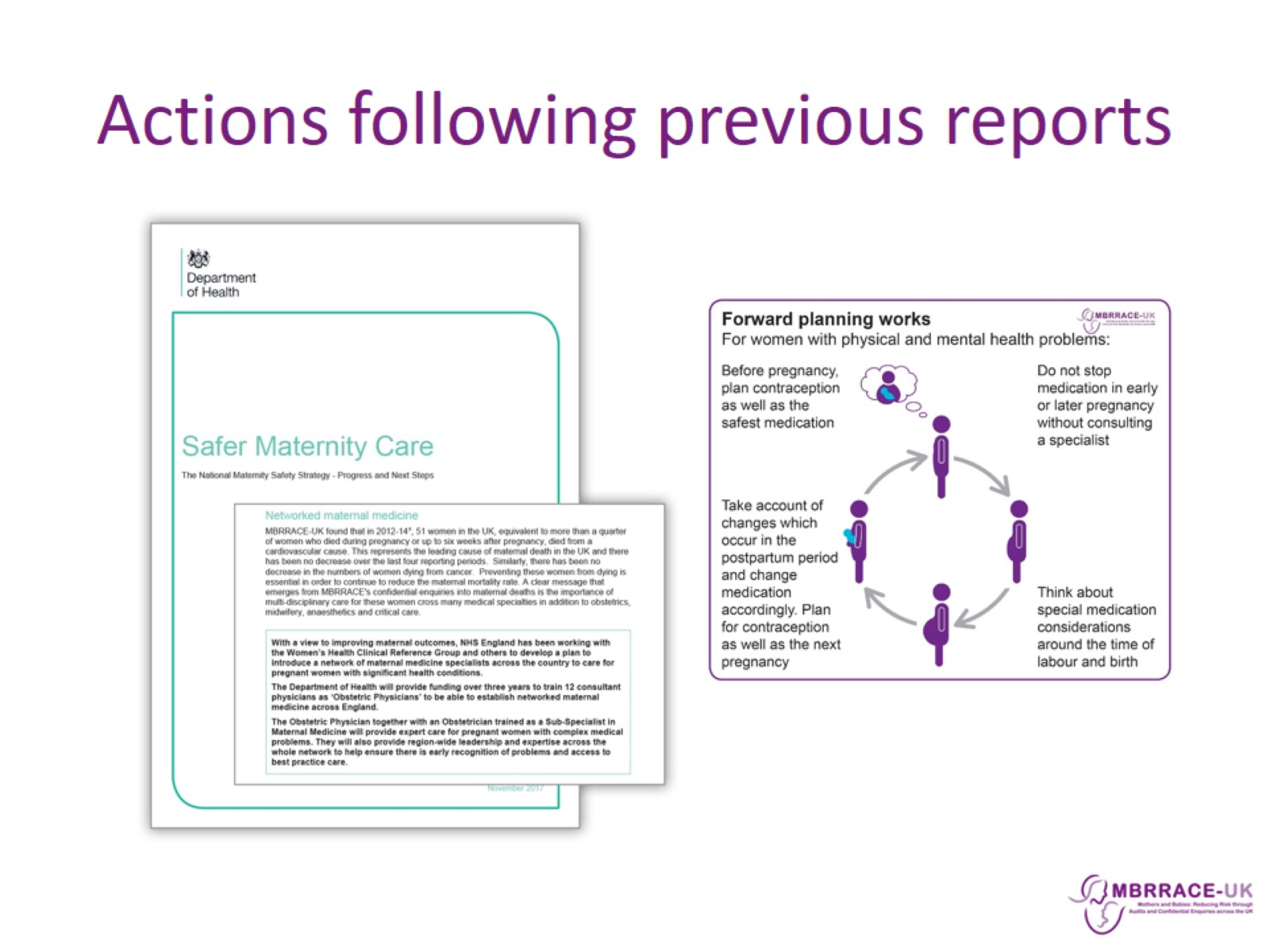 Actions following previous reports
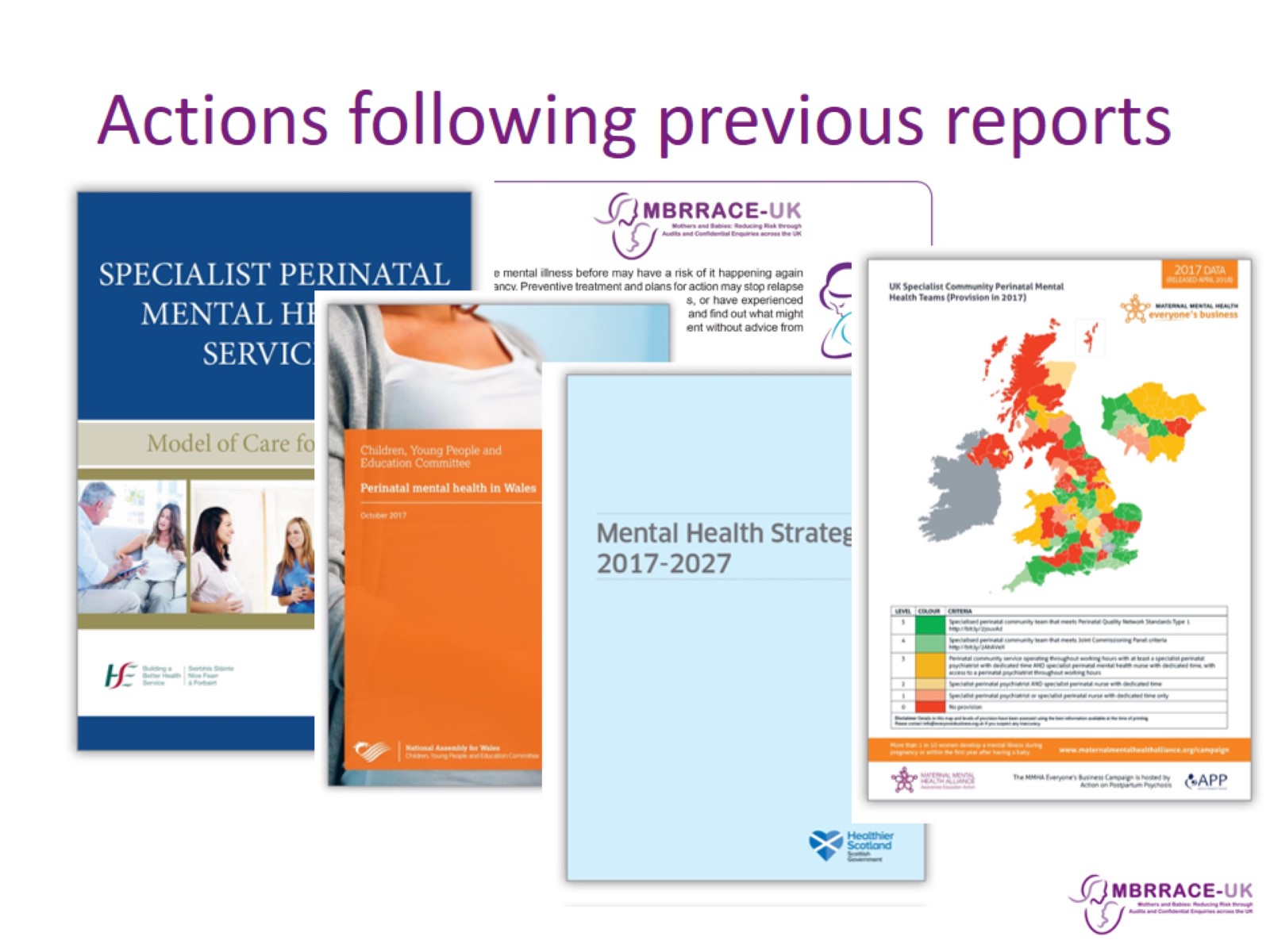 Actions following previous reports
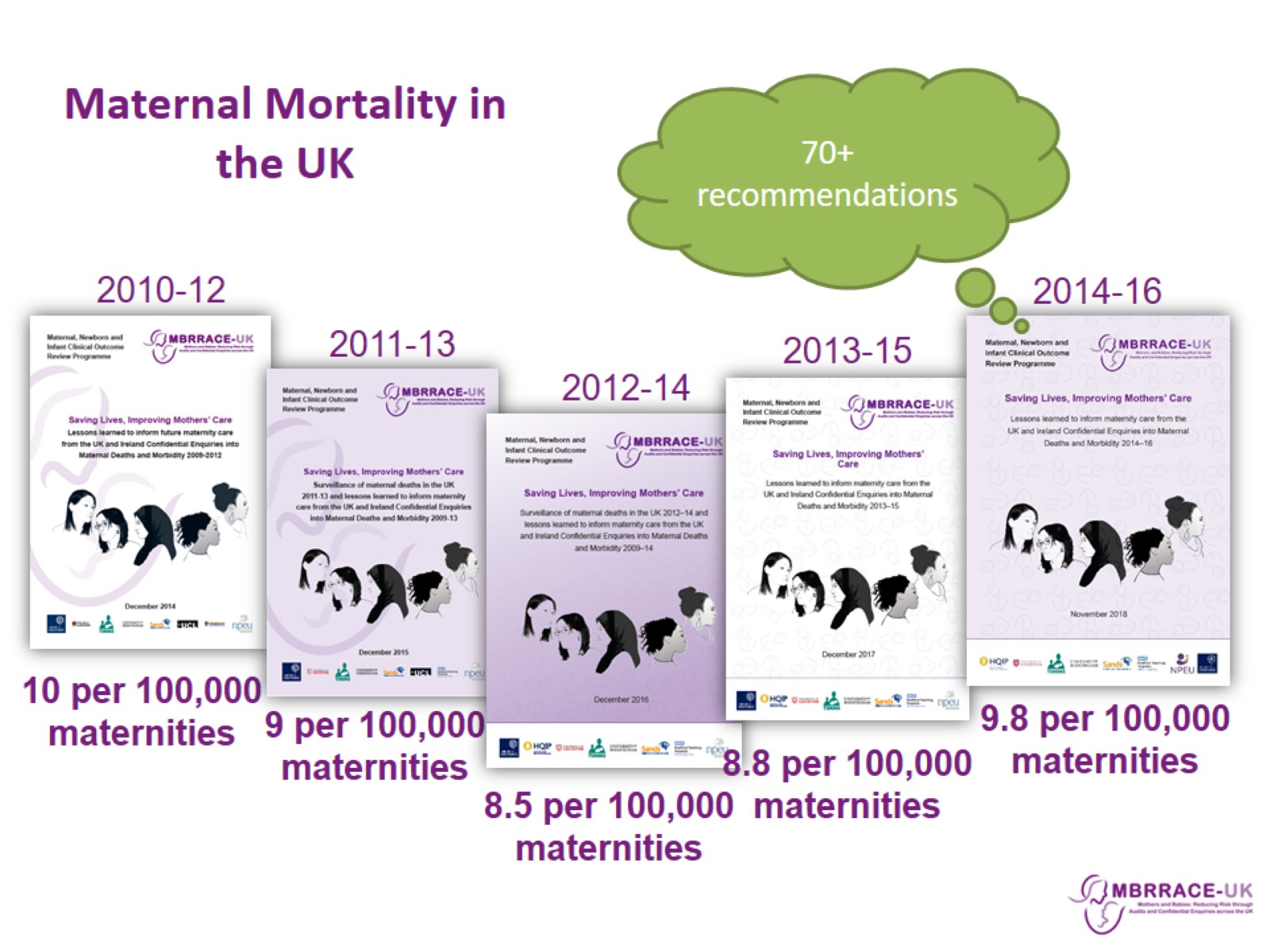 Maternal Mortality in the UK
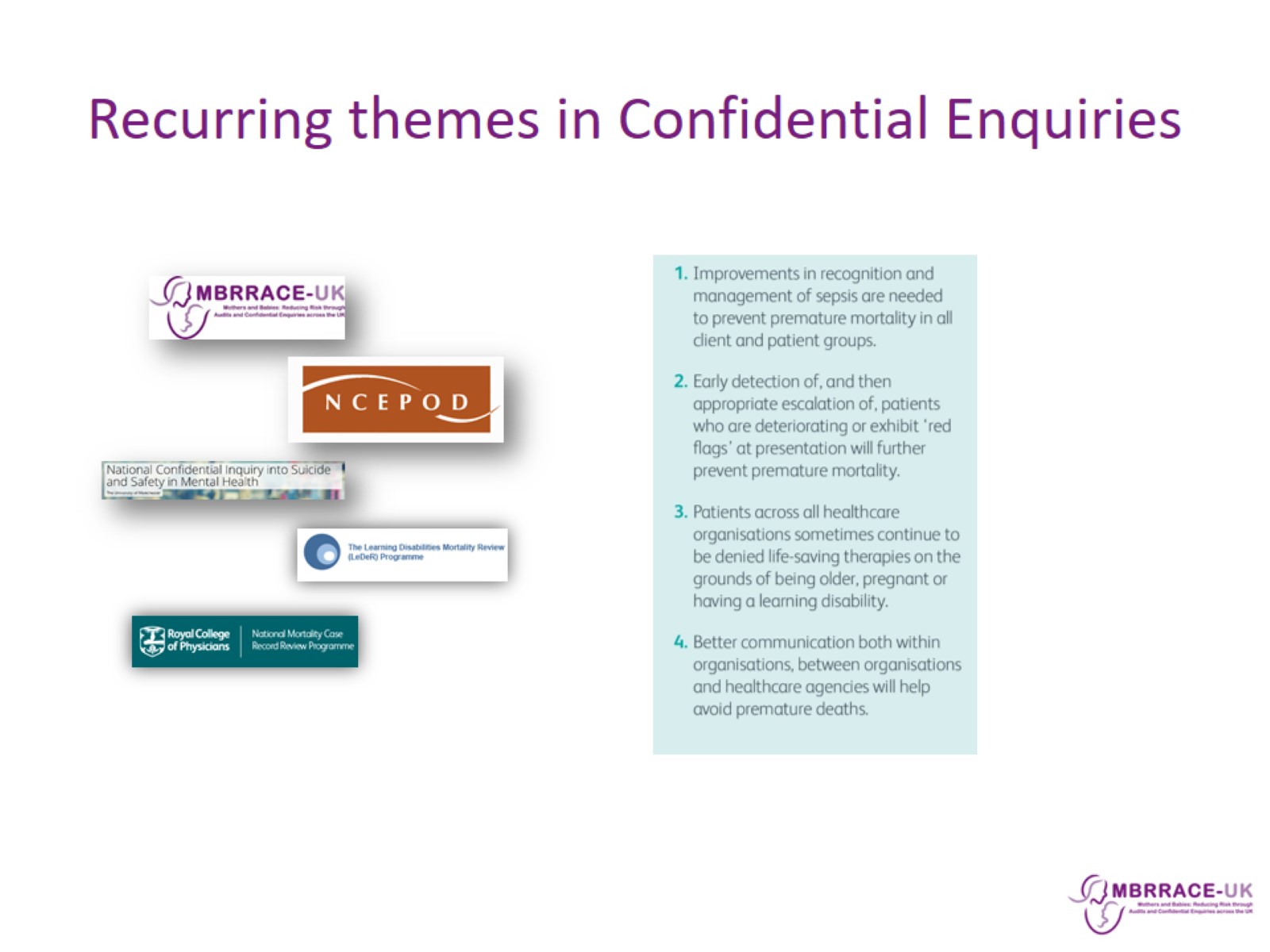 Recurring themes in Confidential Enquiries
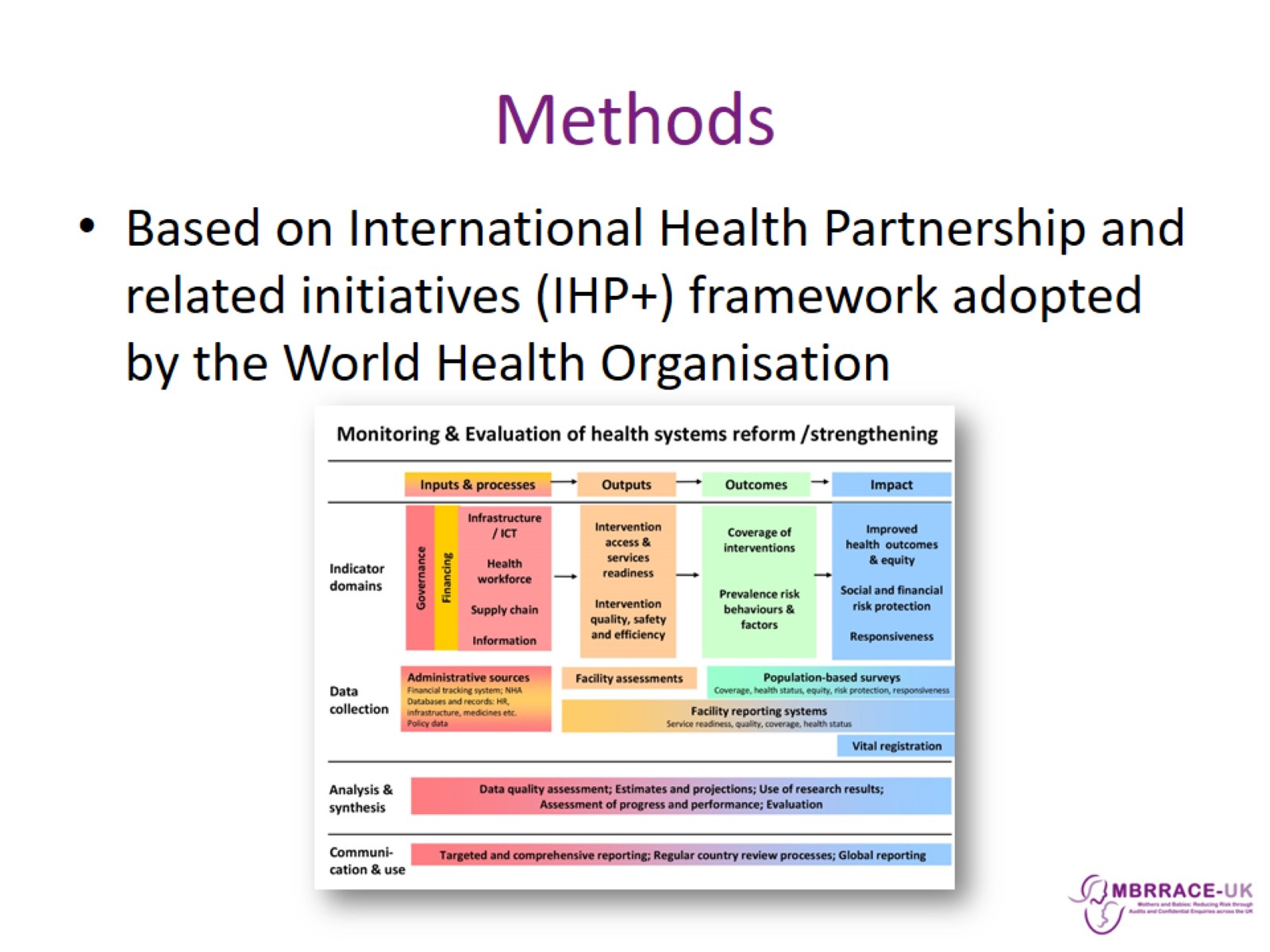 Methods
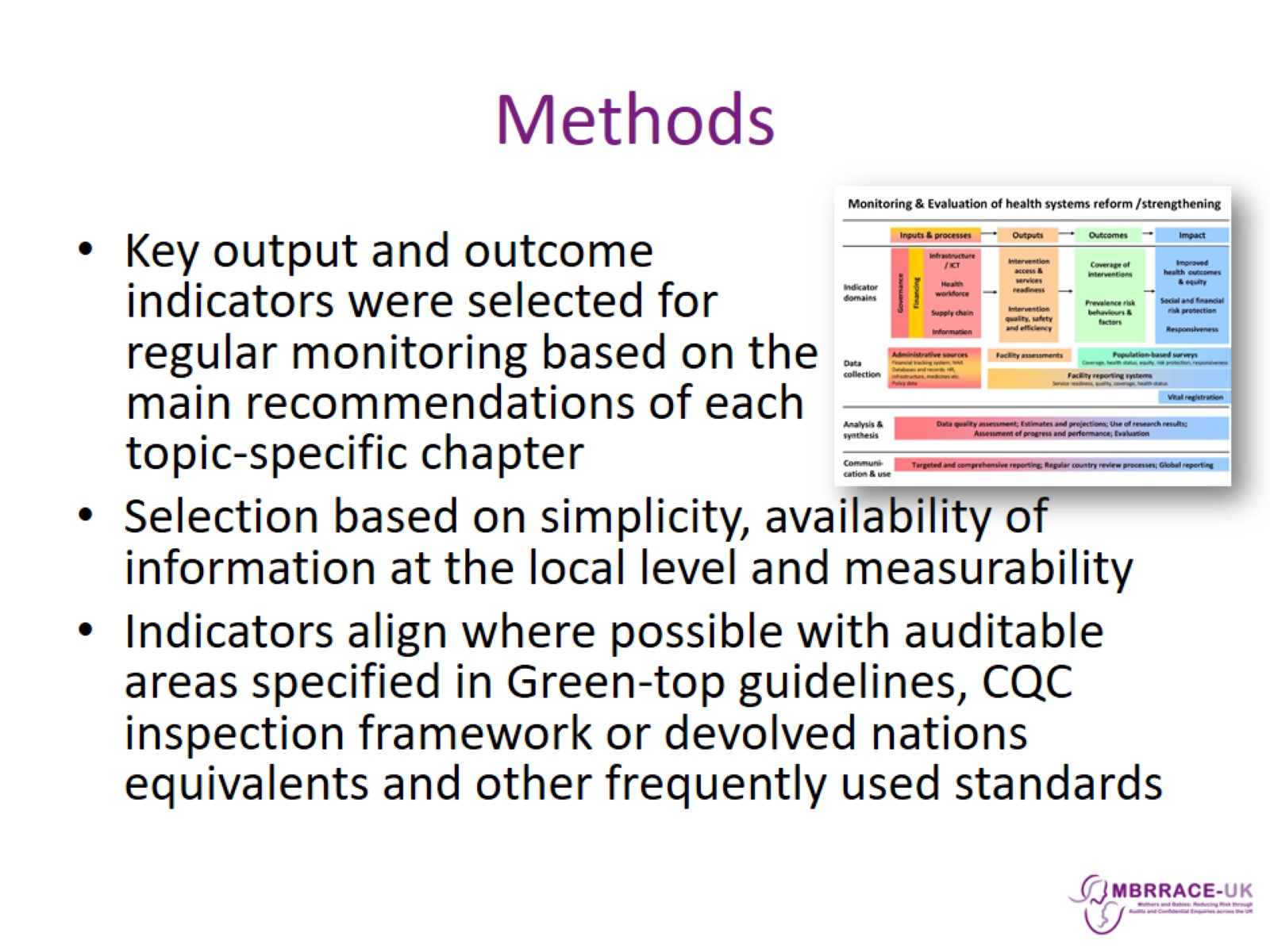 Methods
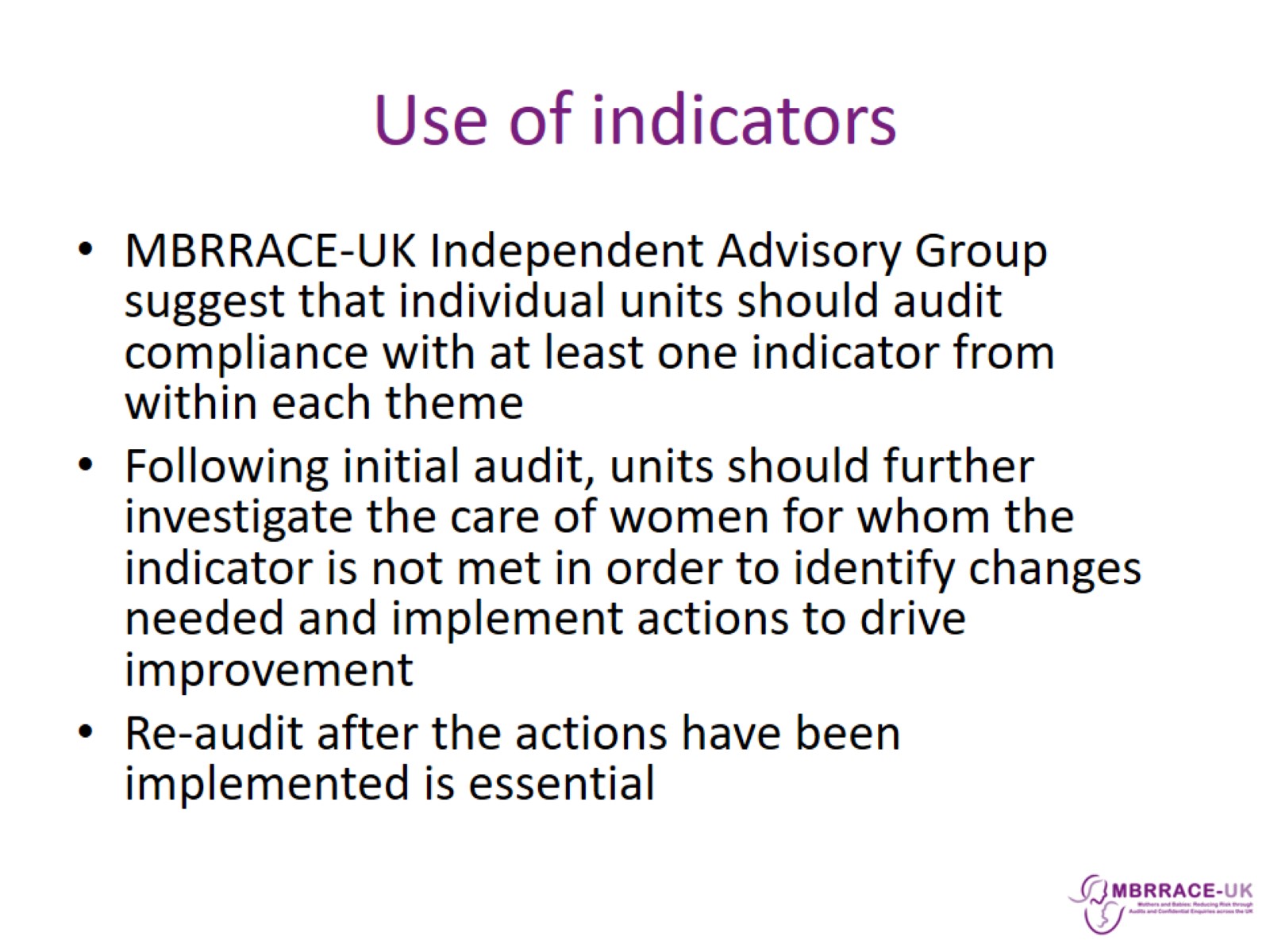 Use of indicators
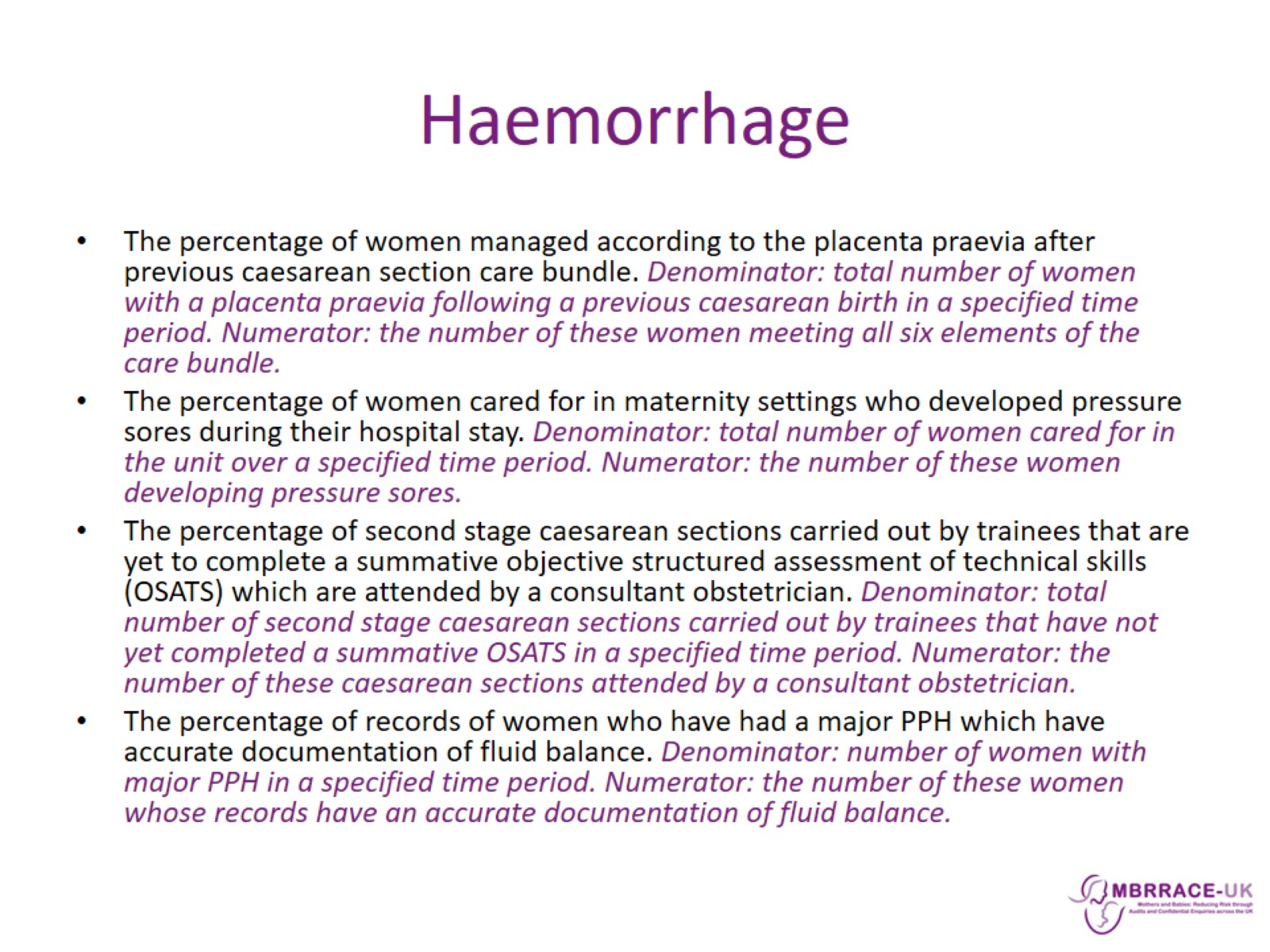 Haemorrhage
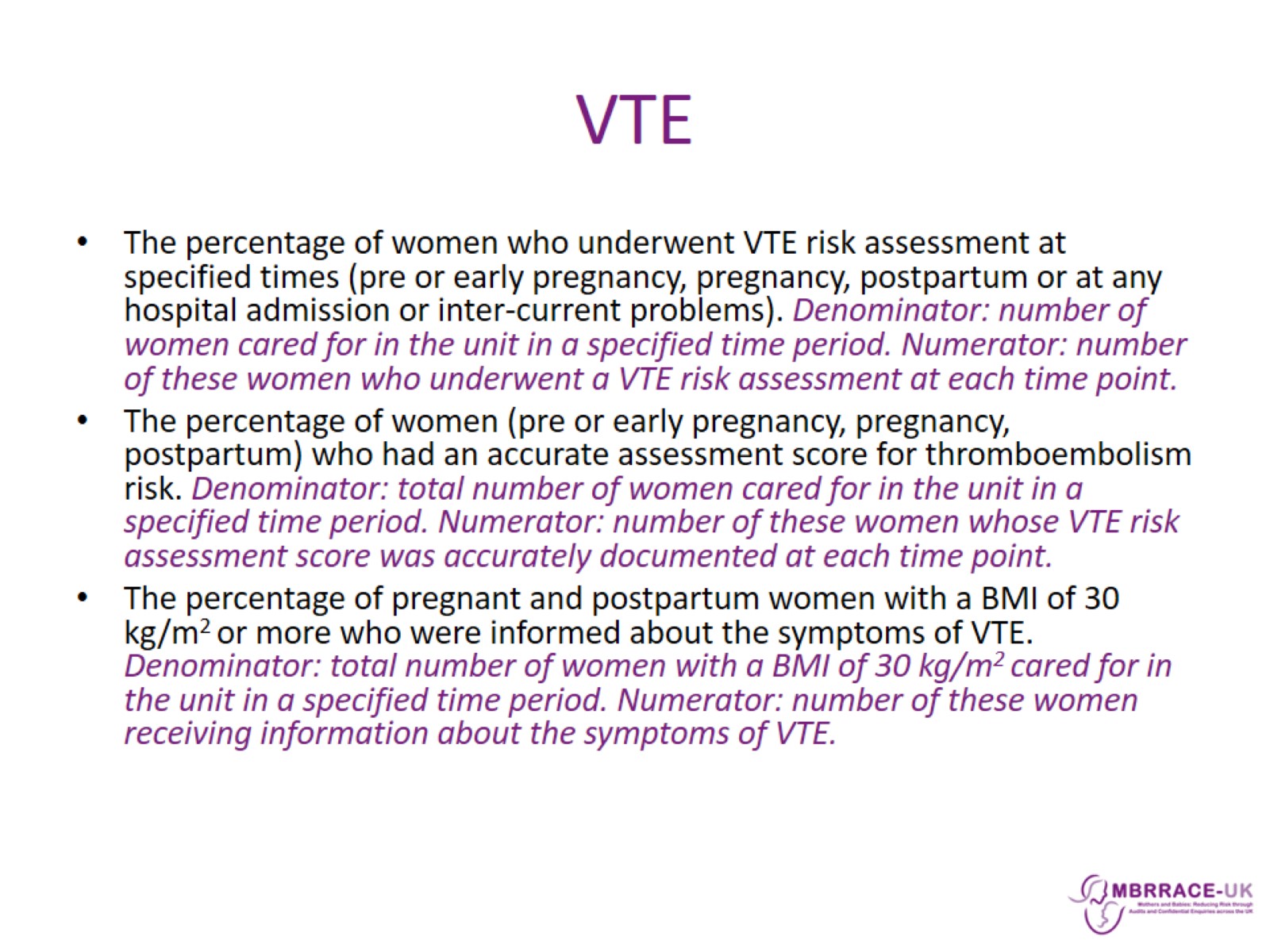 VTE
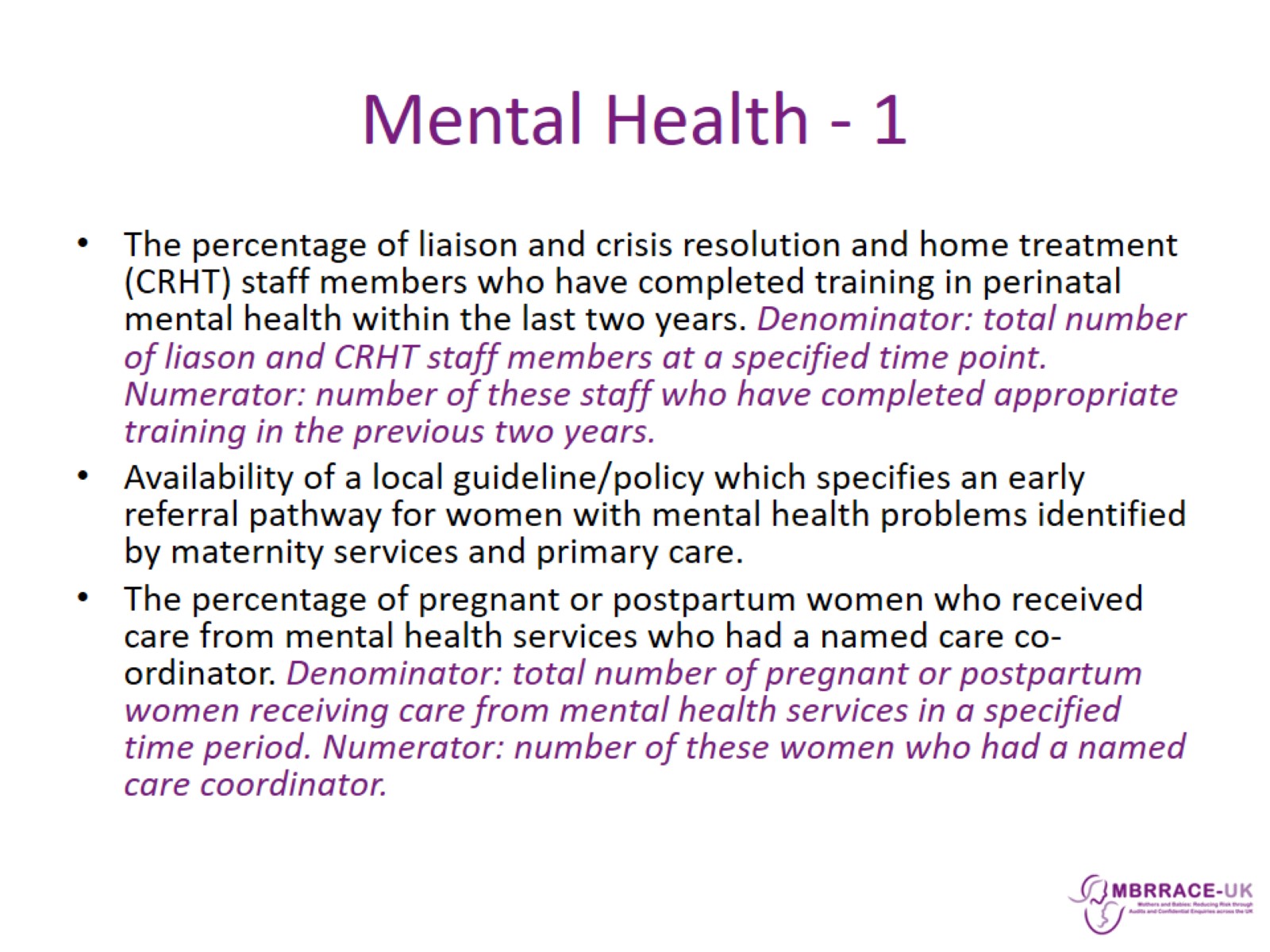 Mental Health - 1
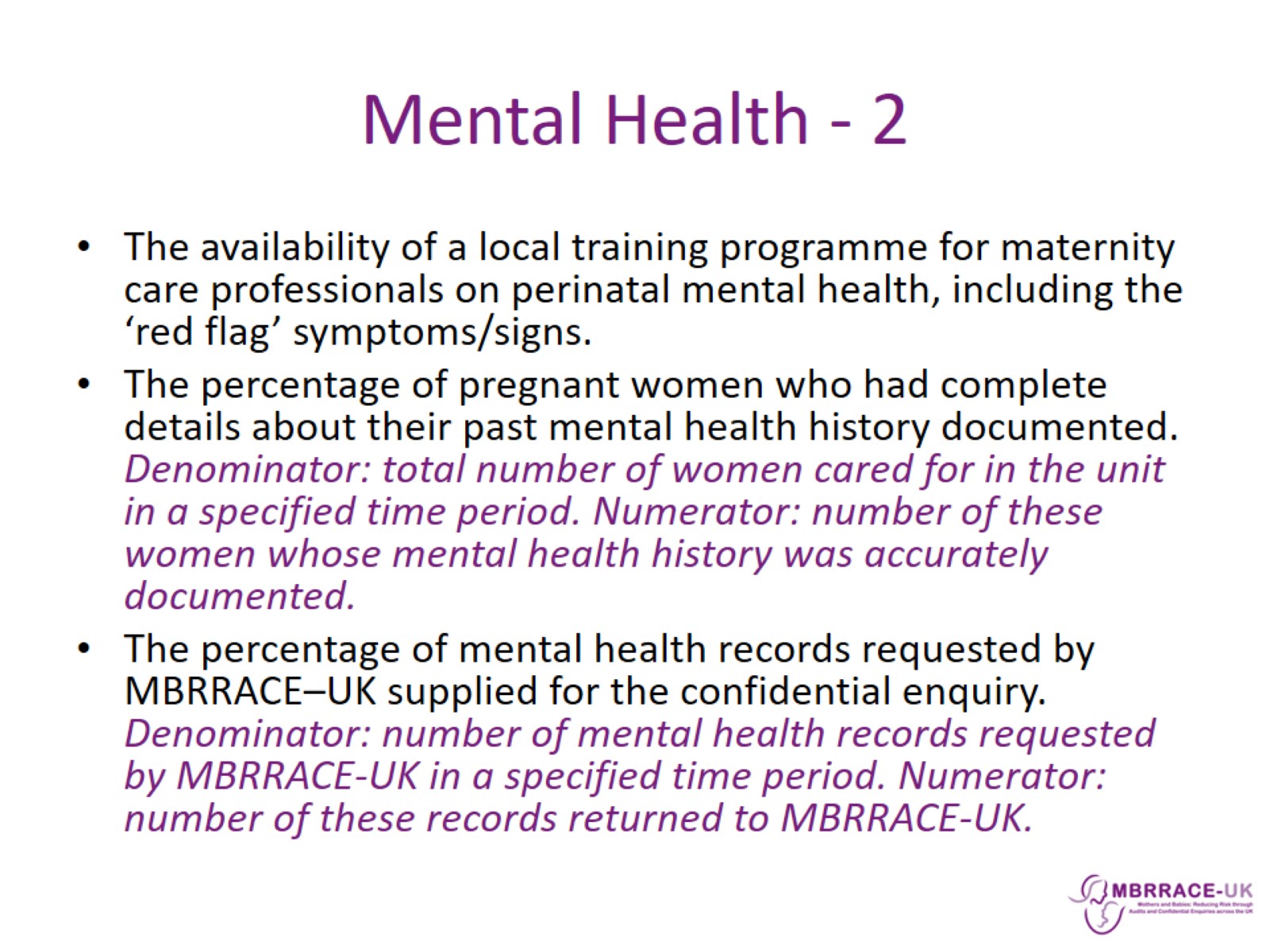 Mental Health - 2
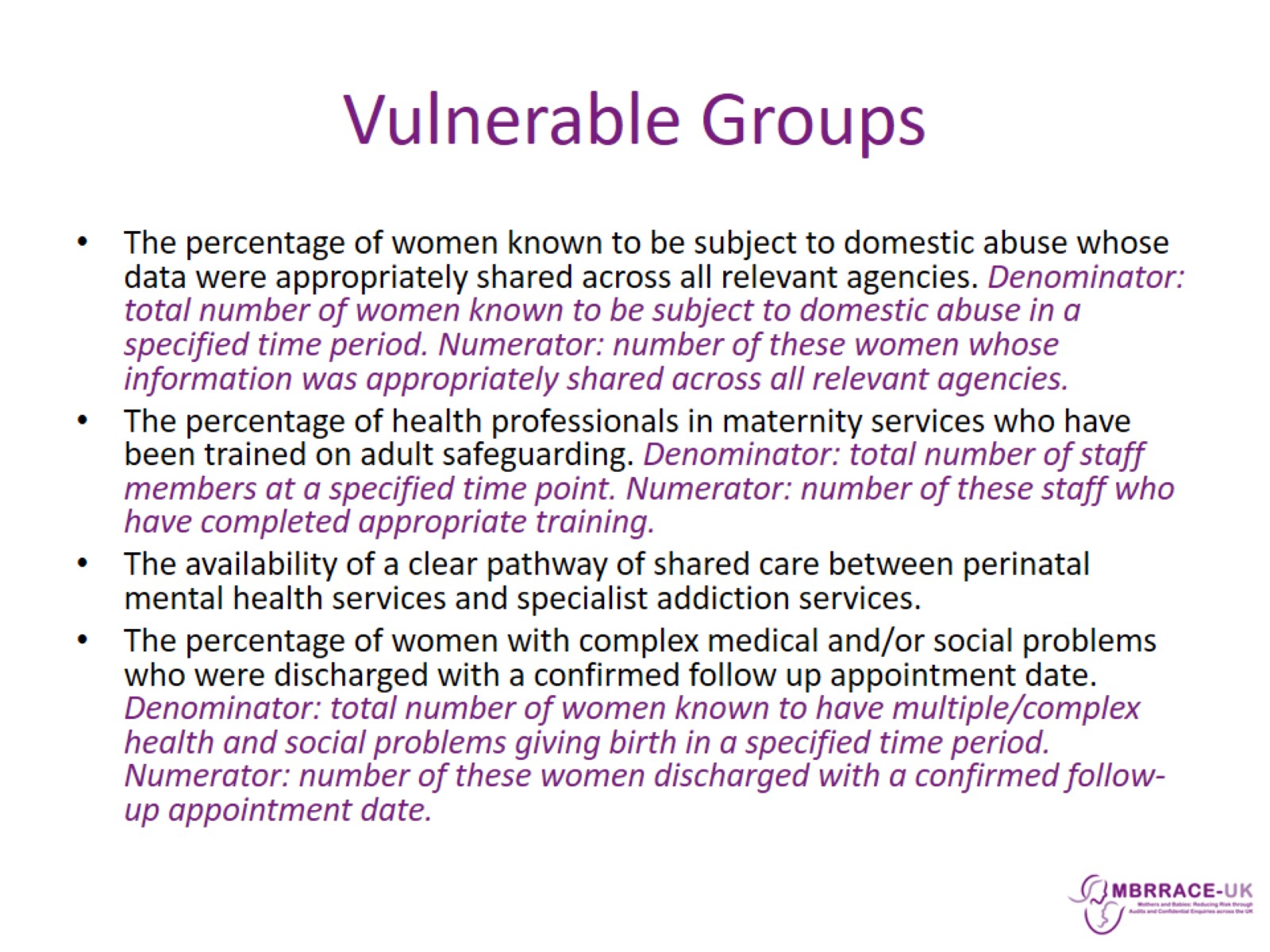 Vulnerable Groups
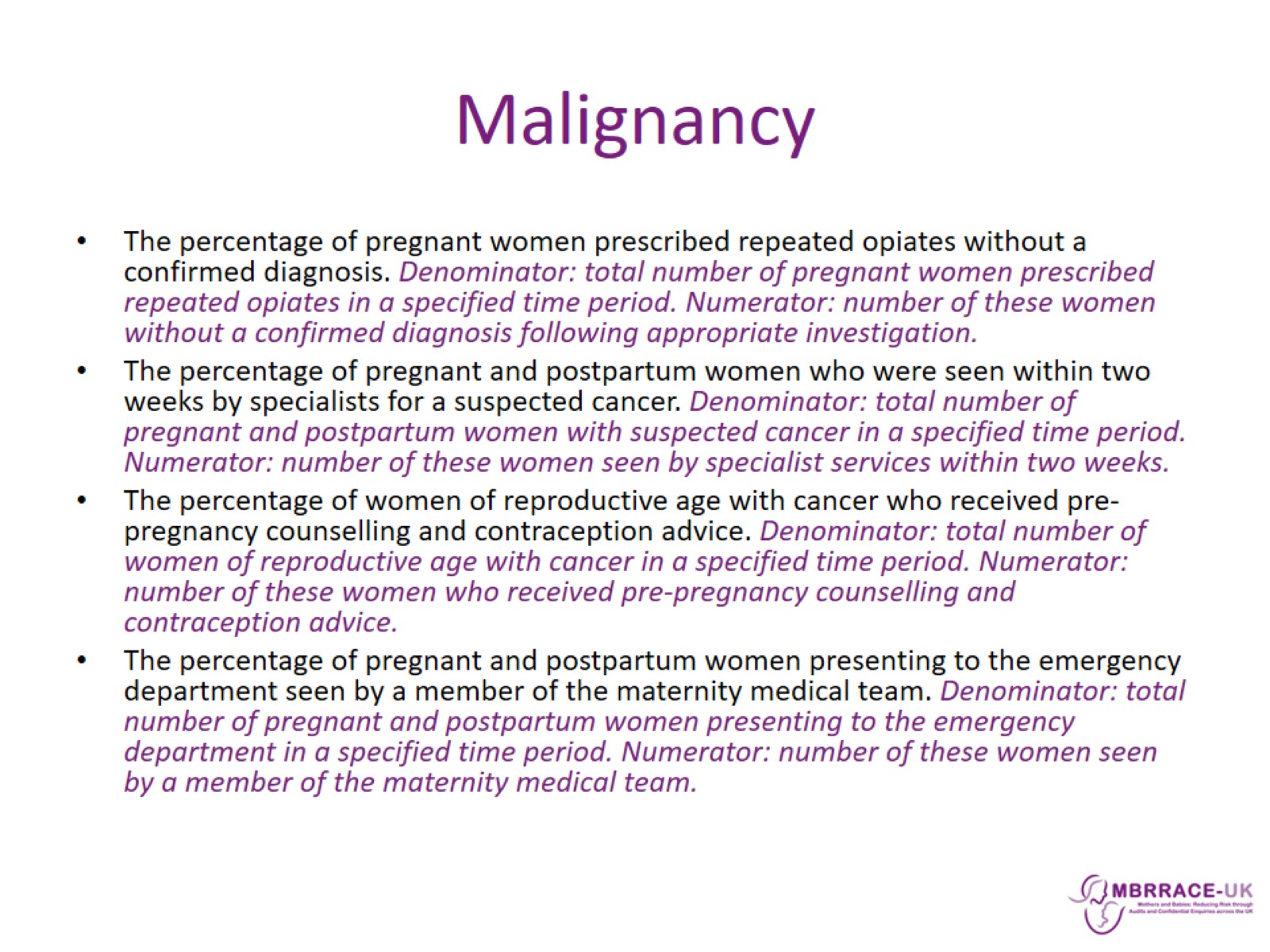 Malignancy
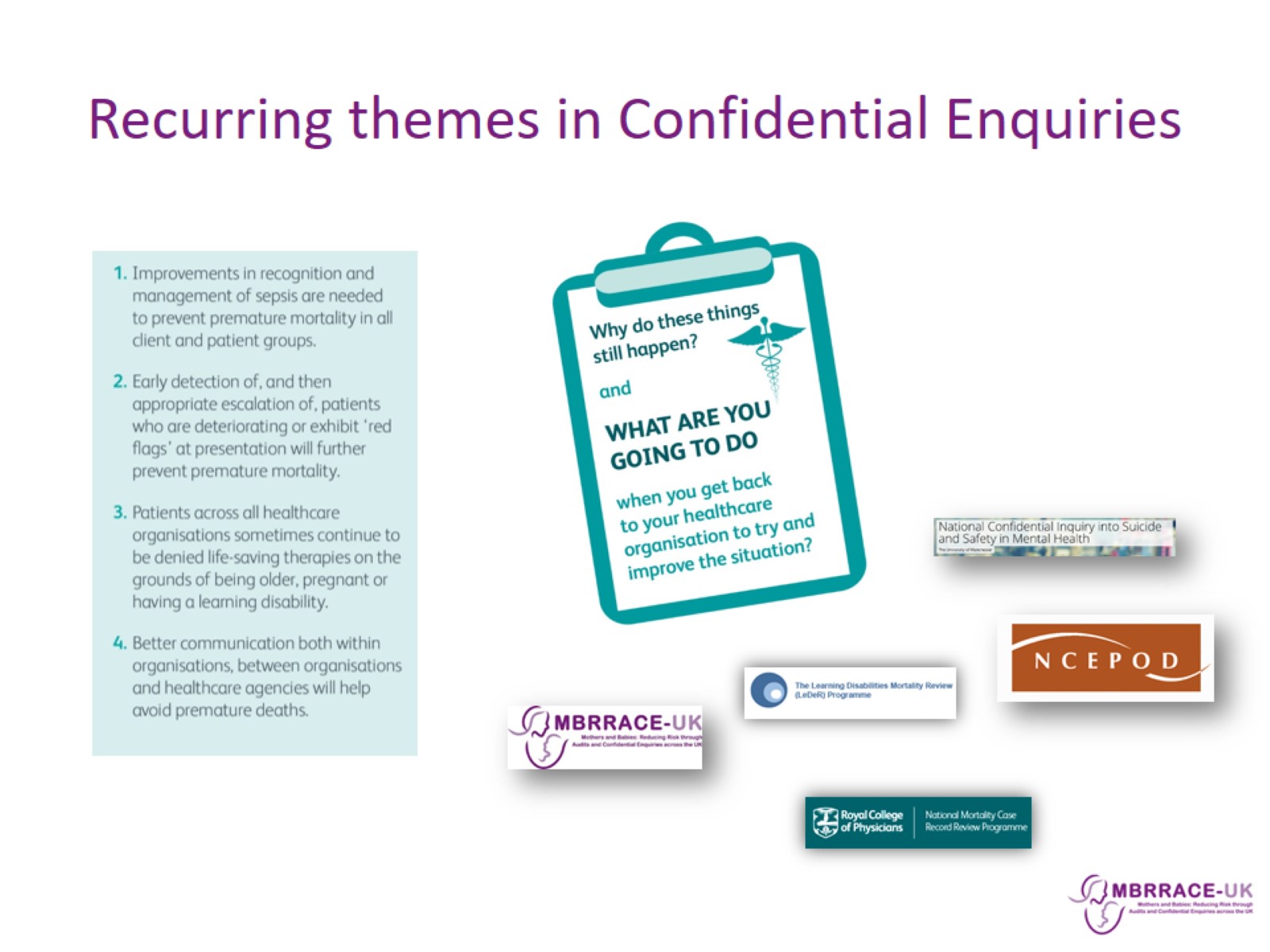 Recurring themes in Confidential Enquiries